Advanced Computer VisionChapter 11 Stereo Correspondence
Presented by: 傅楸善 & 黃泓叡
0915418989
r06922090@ntu.edu.tw
指導教授: 傅楸善 博士
Introduction
Stereo matching is the process of taking two or more images to estimate a 3D model and converting their 2D positions into depth.
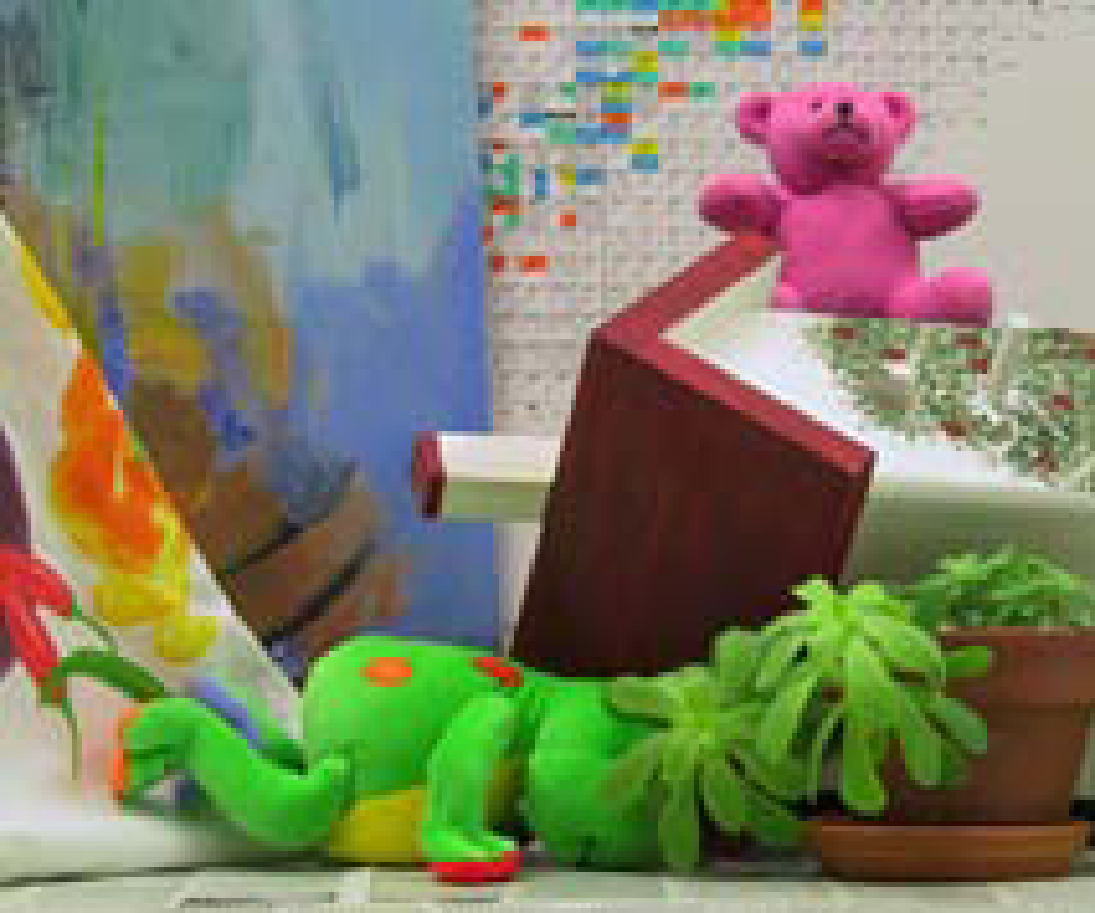 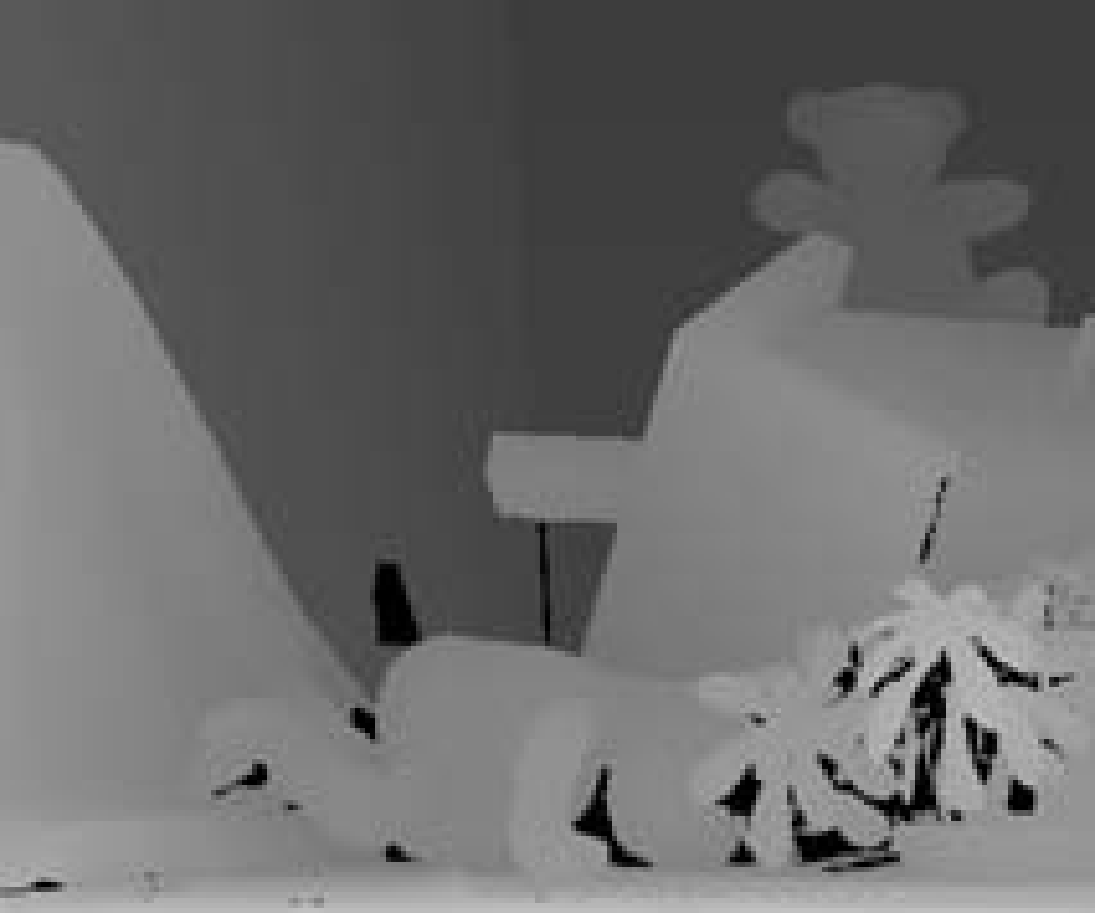 (a)                                             (b)                                                (c)
Figure 11.1 Stereo reconstruction (a-b) pair of images (c) depth map.
Introduction (cont’)
The way of building more complete model is discussed in this chapter.
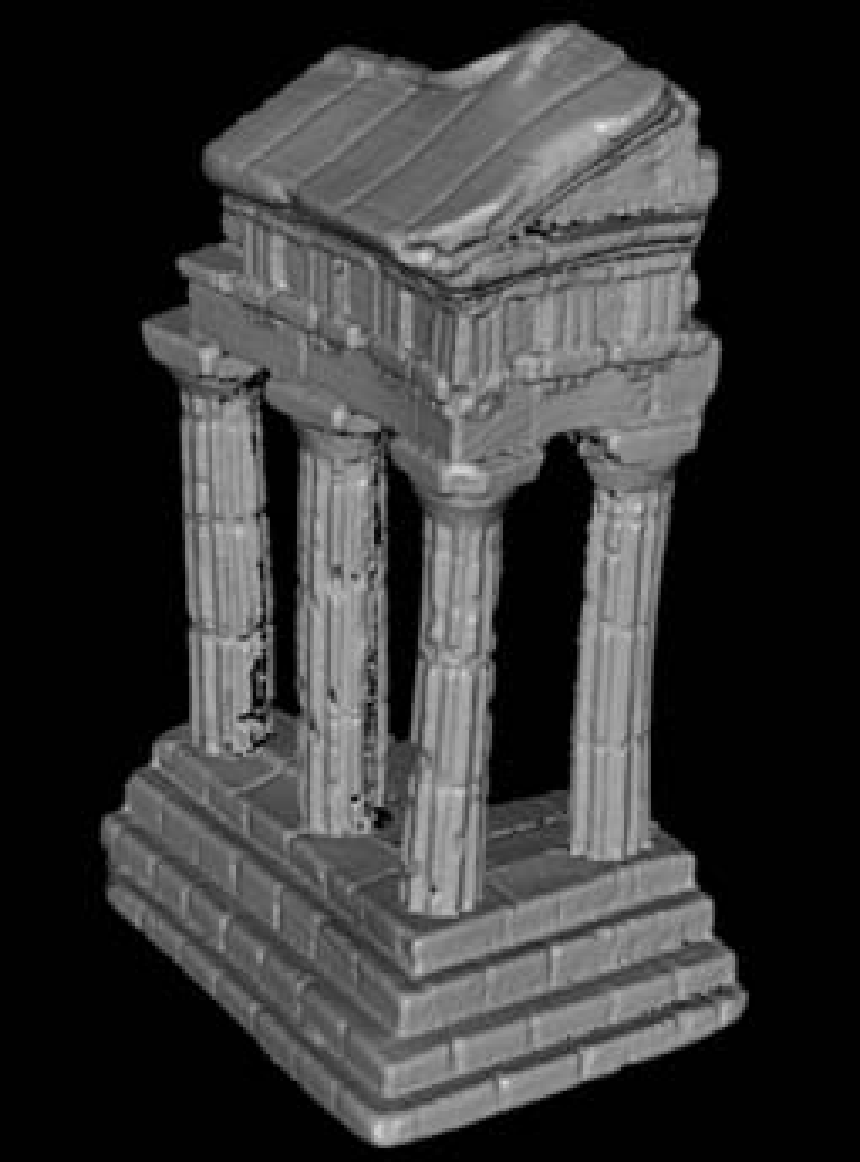 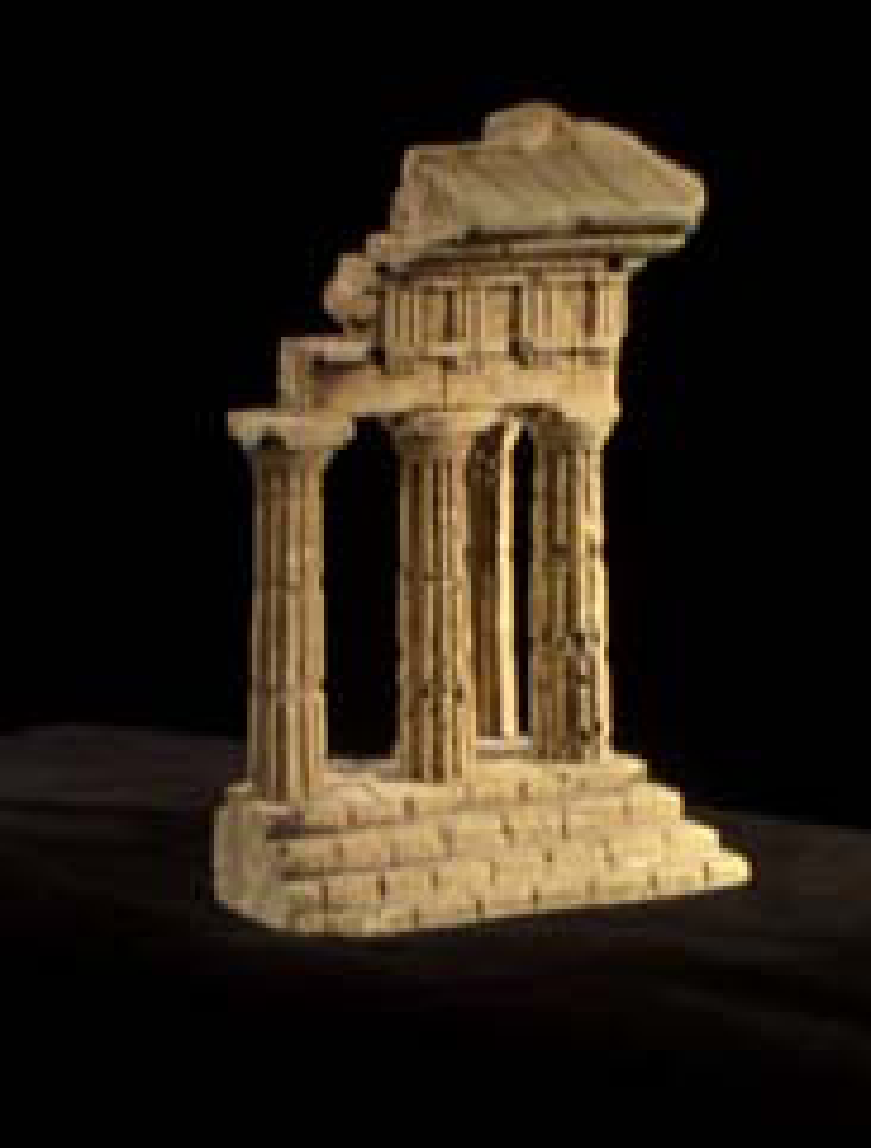 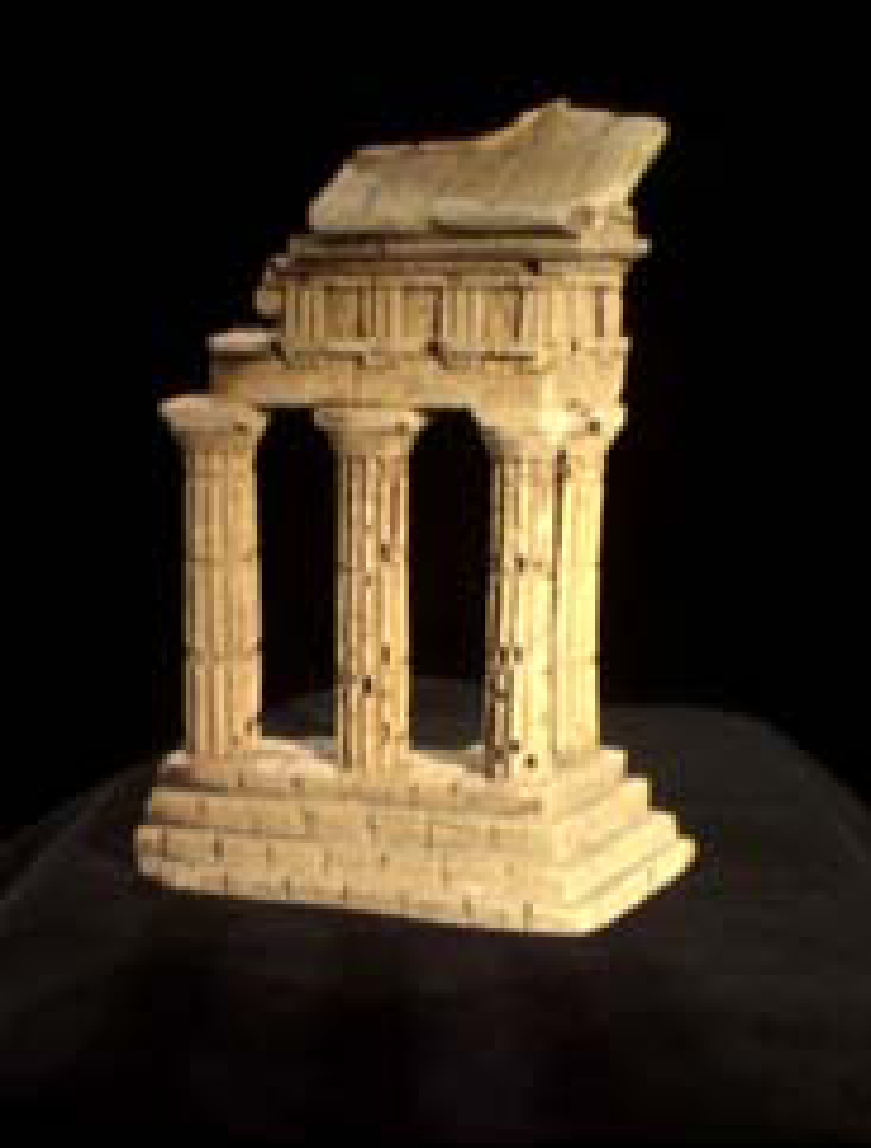 (d)                                            (e)                                           (f)
Figure 11.1 Stereo reconstruction (d-e) sequence of images (f) 3D model.
Outline
11.1 Epipolar Geometry
11.2 Sparse correspondence
11.3 Dense correspondence
11.4 Local methods
11.5 Global optimization
11.6 Multi-view stereo
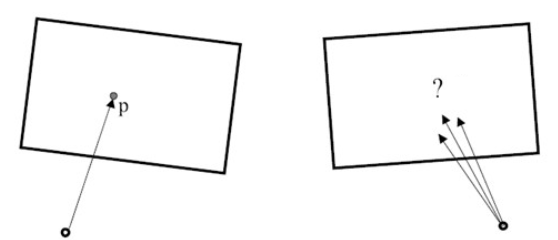 11.1 Epipolar Geometry
Given a pixel in one image, how to compute its correspondence in the other image?
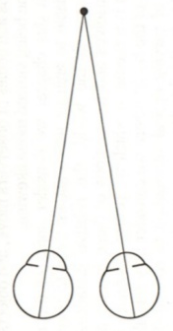 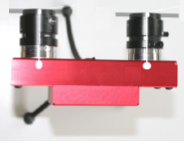 11.1 Epipolar Geometry (cont’)
To speed up matching, exploiting calibration data of cameras with static scene is necessary.
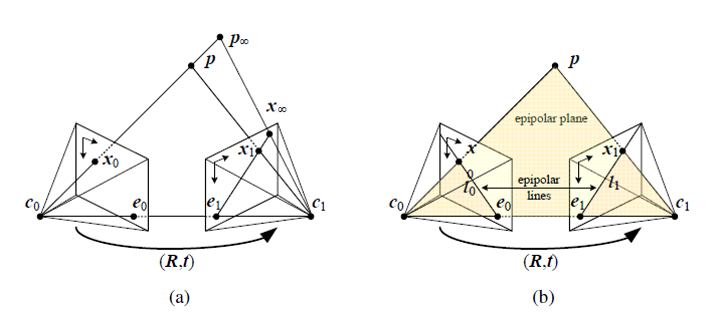 baseline
Figure 11.3 Epipolar geometry (a) epipolar line segment corresponding to one ray (b) corresponding set of epipolar lines and their epipolar plane.
11.1 Epipolar Geometry (cont’)
11.1 Epipolar Geometry (cont’)
https://youtu.be/QzYn0OPO0Yw?t=1417
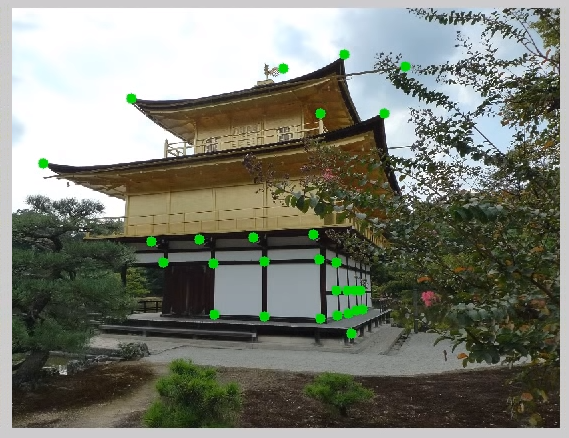 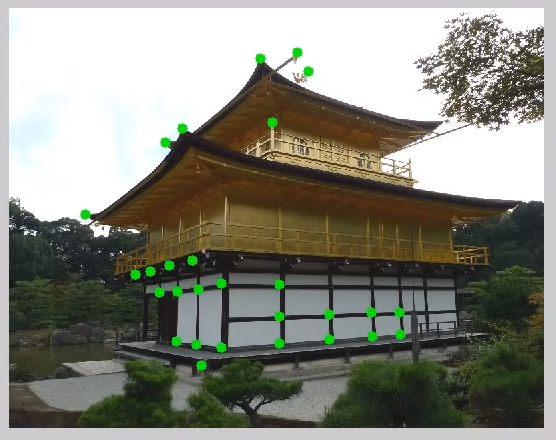 11.1 Epipolar Geometry (cont’)
Epipolar line is used to search for corresponding pixels between two images.
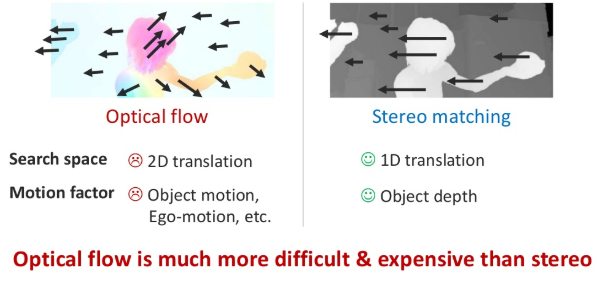 11.1.1 Rectification
The algorithm can be more efficient than optical flow by first rectifying.
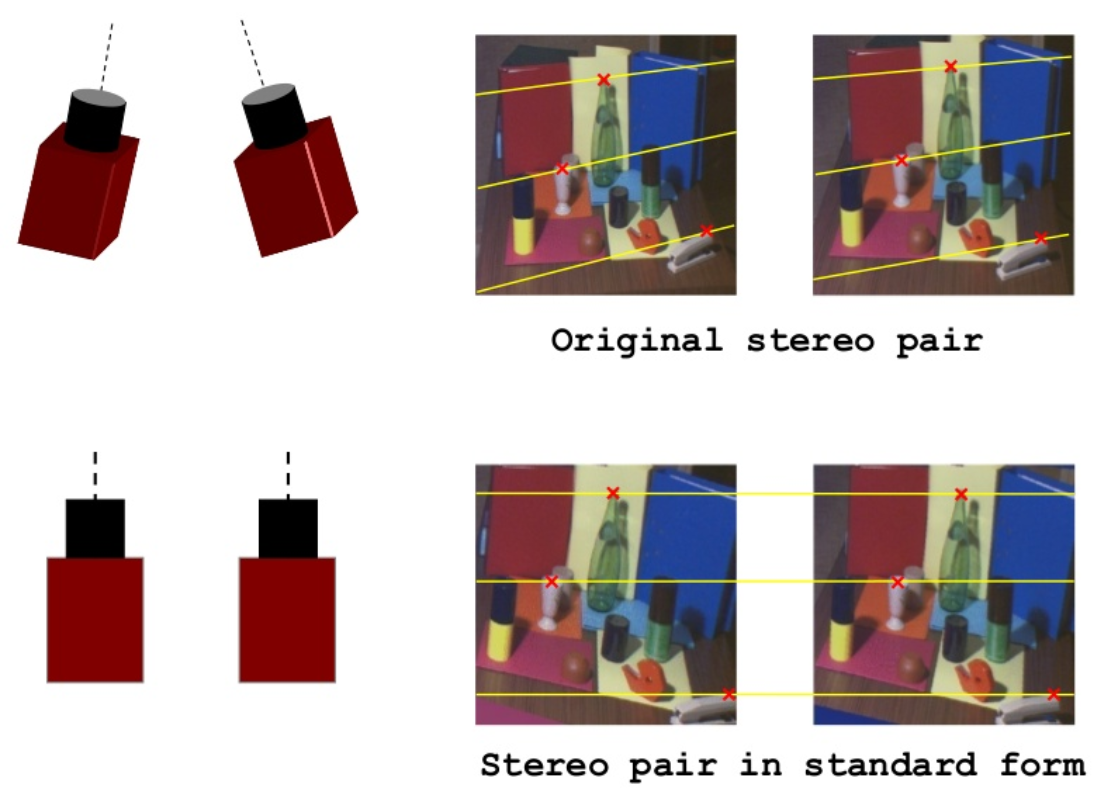 11.1.1 Rectification (cont’)
The standard rectified geometry is employed in a lot of camera setups and algorithms.
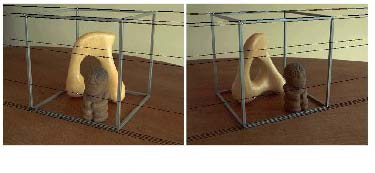 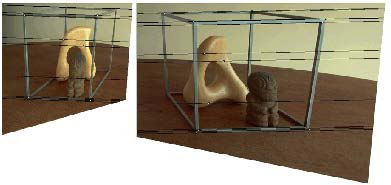 (a)                                                                         (b)
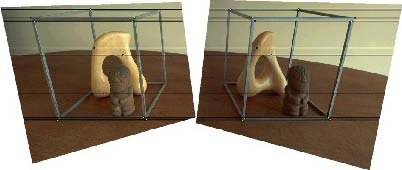 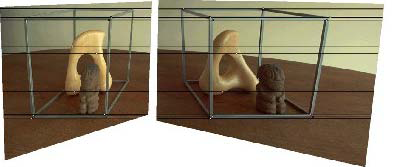 (c)                                                                           (d)
Figure 11.4 Rectification algorithm (a) original image pair overlaid with several epipolar lines (b) images transformed so that epipolar lines are parallel (c) images rectified so that epipolar lines are vertical correspondence (d) minimize horizontal distortions.
11.1.1 Rectification (cont’)
A relationship between 3D depths Z and disparities d.





Where f is the focal length, B is the baseline.
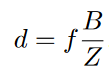 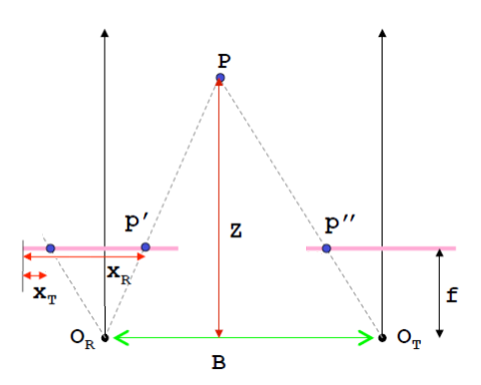 11.1.1 Rectification (cont’)
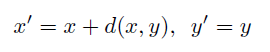 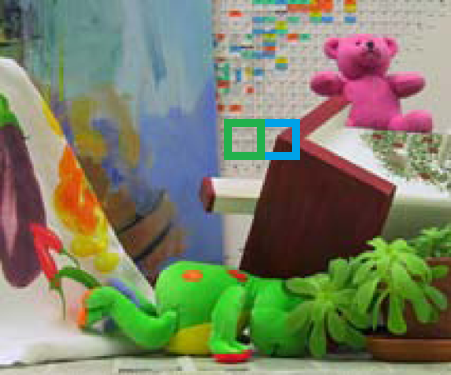 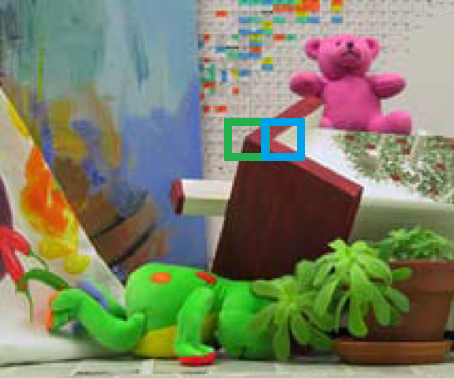 11.1.1 Rectification (cont’)
The similar pixels at corresponding location are stored in a disparity space image.
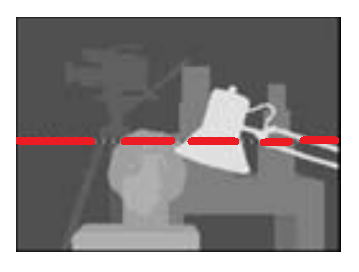 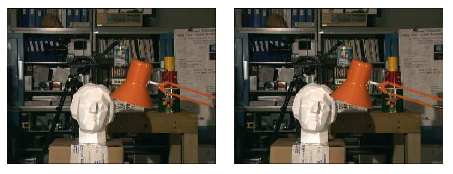 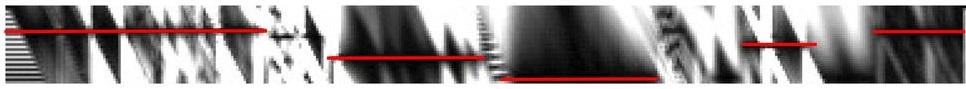 The bookshelves, table, and head statue are seen as horizontal lines. The Dark band represents successful matching in disparity space images.
11.1.1 Rectification (cont’)
The task of extracting depth from a set of images  becomes one of estimating the disparity maps.
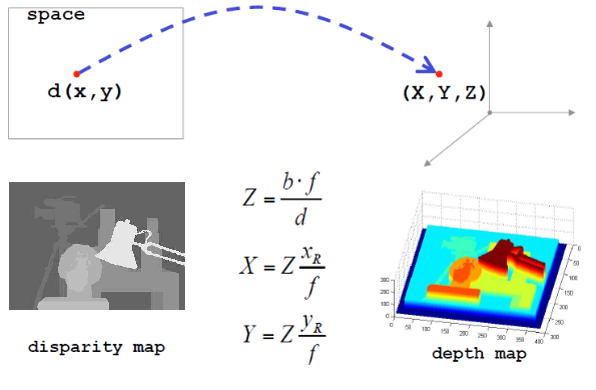 11.1.2 Plane Sweep
In scenes that are rich in planar structure, it is possible to directly estimate homography between different planes.
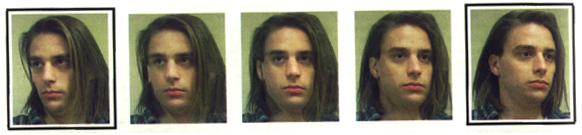 11.1.2 Plane Sweep (cont’)
Sweep a set of planes and measure photo consistency of different images is another alternative method.
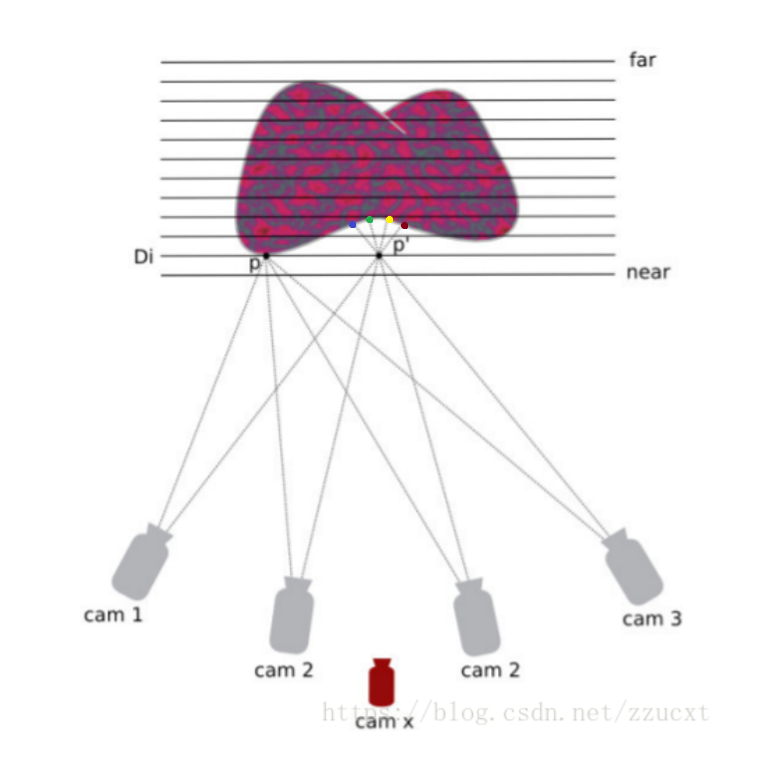 11.2 Sparse Correspondence
Feature based matching algorithms searched for corresponding location in the other images by using edge detector.
There is also a desire to match scenes with different illumination in some application.
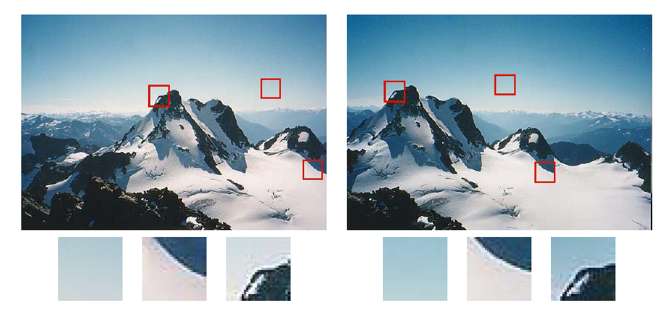 11.2 Sparse Correspondence (cont’)
This limitation to sparse correspondences is due to computational resource, but also driven by expectation to get the high certainty answers.
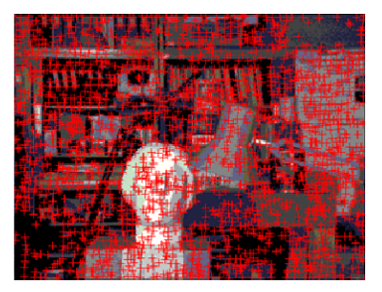 11.2.1 3D Curves and Profiles
Another example of sparse correspondence is the matching of profile curves which occurs at boundary of object.
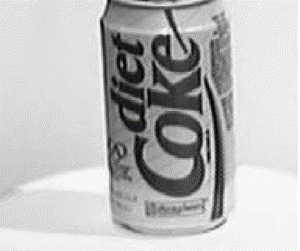 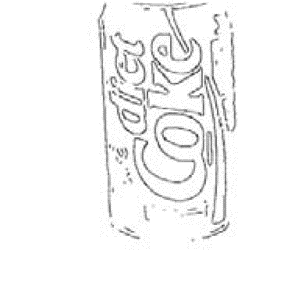 11.2.1 3D Curves and Profiles (cont’)
The difficulty is the locations of profile curves vary as a function of camera viewpoint.
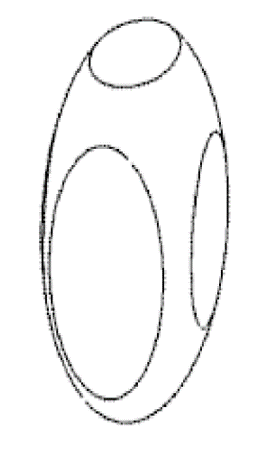 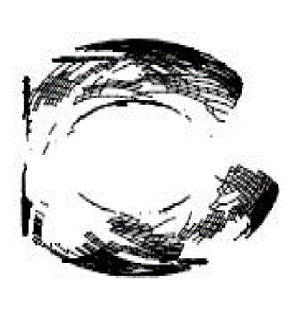 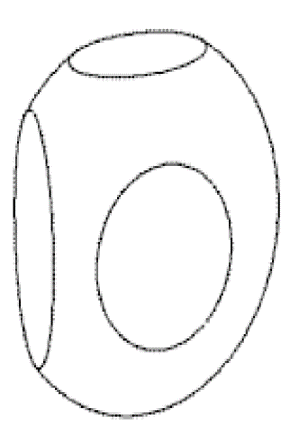 11.2.1 3D Curves and Profiles (cont’)
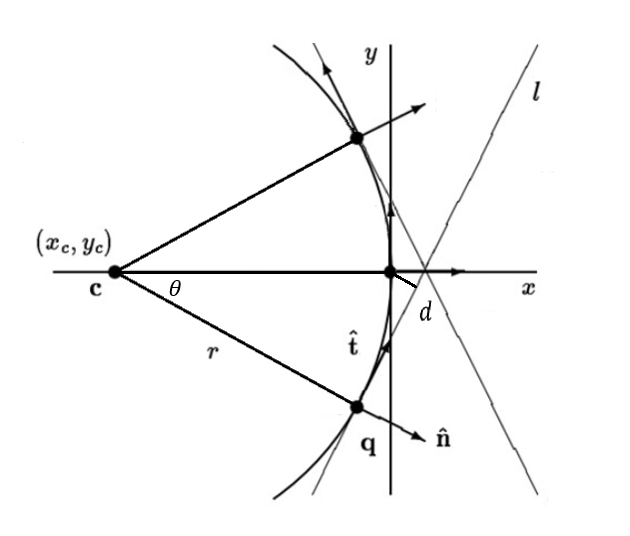 11.2.1 3D Curves and Profiles (cont’)
Assume that the camera moves smoothly, so the local epipolar geometry varies slowly.
Then edges are extracted and matched by pairwise epipolar geometry.
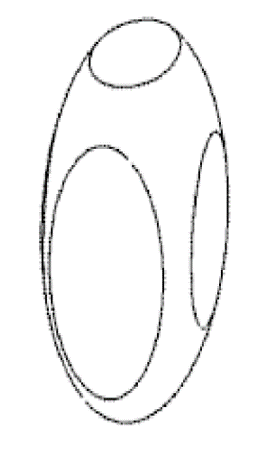 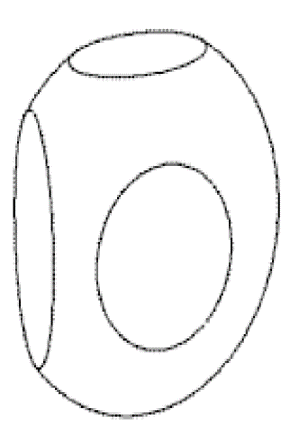 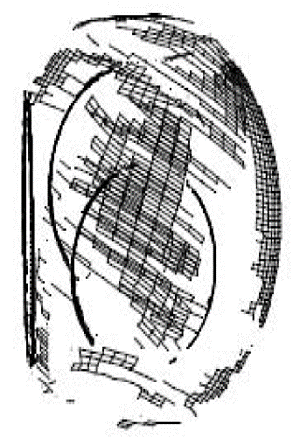 11.3 Dense Correspondence
While sparse matching algorithms are still occasionally used, more challenging problem focus on dense correspondence.
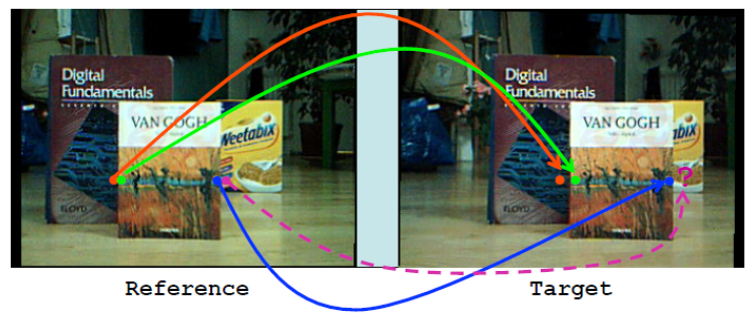 11.3 Dense Correspondence (cont’)
Stereo algorithms on dense correspondence generally perform the following four steps:
1. Cost computation.
2. Aggregation.
3. Optimization.
4. Refinement.
11.3 Dense Correspondence (cont’)
Sum of squared differences matching algorithm is described as:
Compute the squared difference of intensity values at given disparity.
Sum the matching cost over support regions.
Select the minimal value at each pixel.
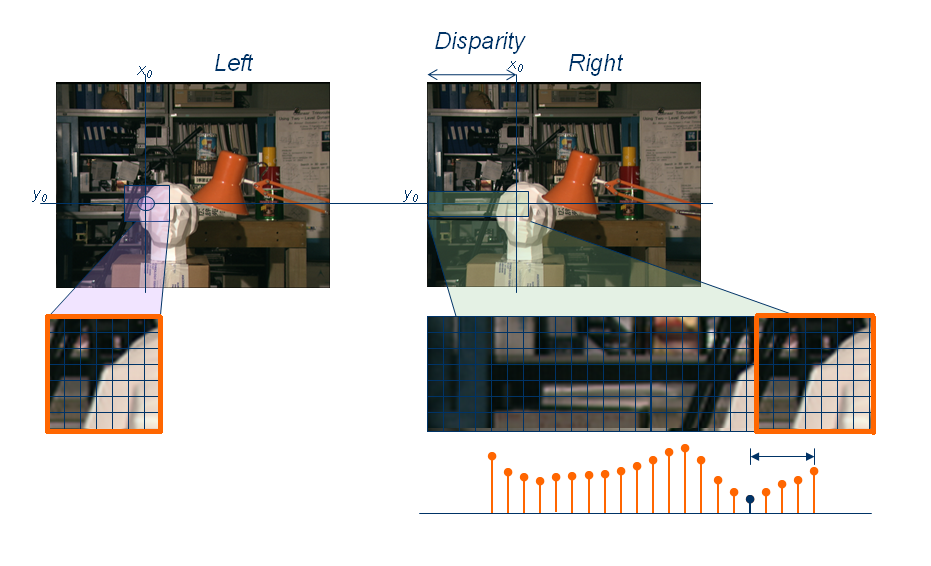 11.3.1 Similarity Measures
To assess correspondence for dense stereo matching, some similarity measure is mentioned in this subsection.
11.3.1 Similarity Measures (cont’)
Entropy of the pixel values limits the influence of mismatch during aggregation.
Sign of the Laplacian lead to poor discriminability in binary matching.
Gradient based method are insensitive to depth discontinuities.
Census transform converts pixel into a bit vector.
11.4 Local Methods
In local methods, the emphasis is aggregation step because of winner takes all strategy.
Square windows are implemented to sum the result of finite region.
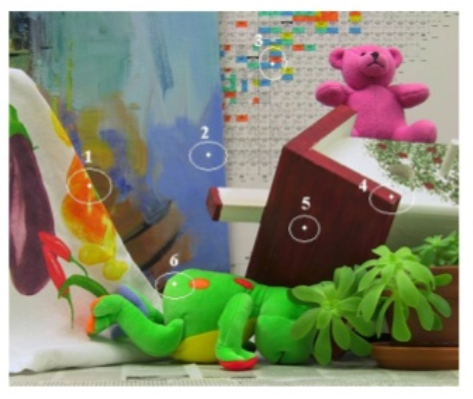 Fixed Window
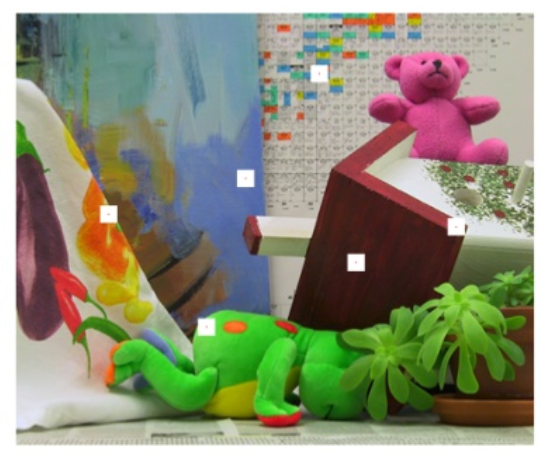 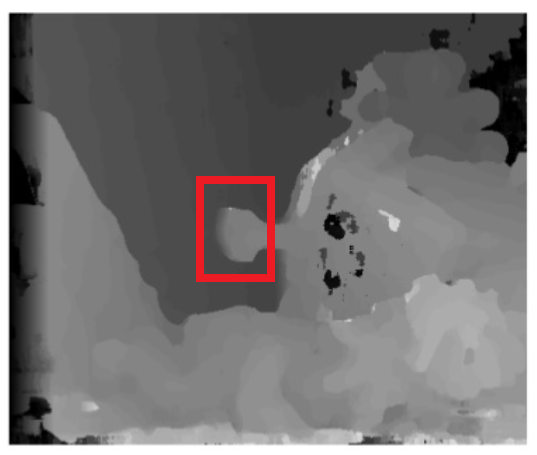 Shiftable Window
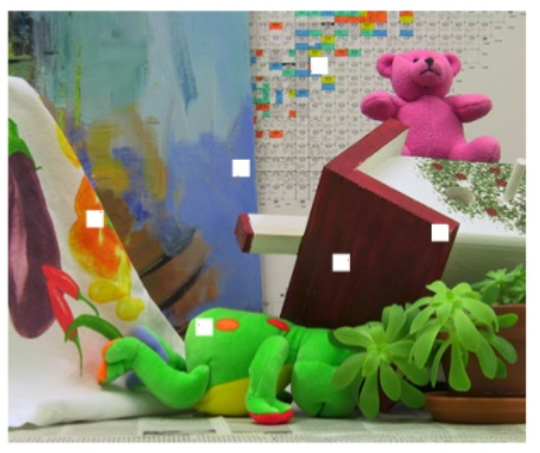 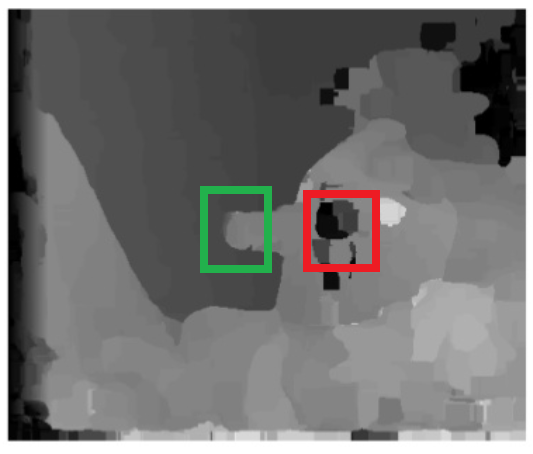 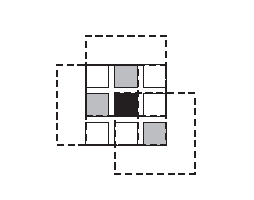 Variable Window
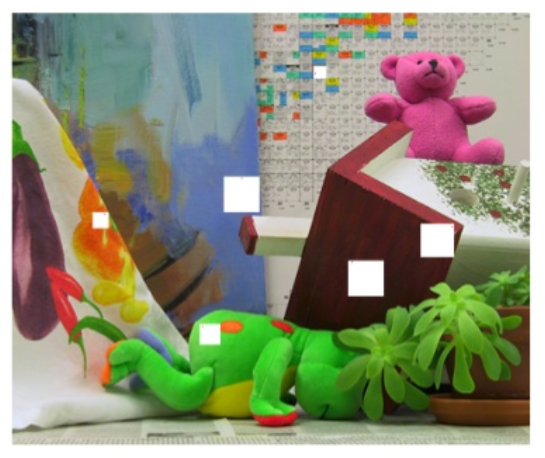 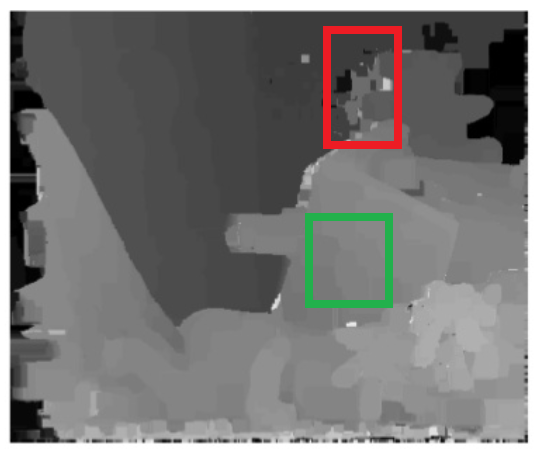 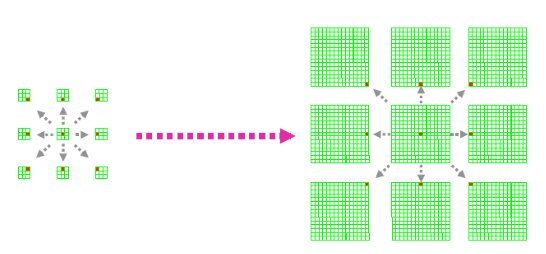 Adaptive Weight
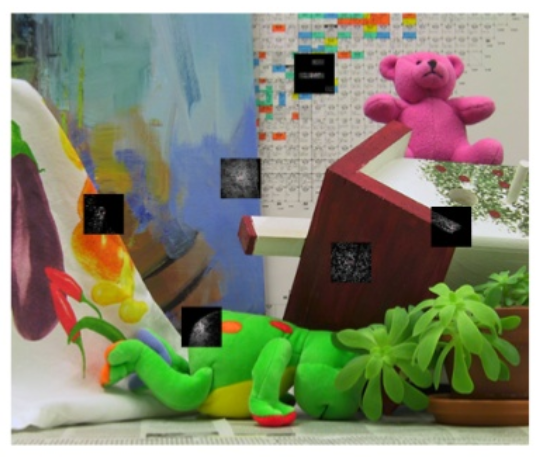 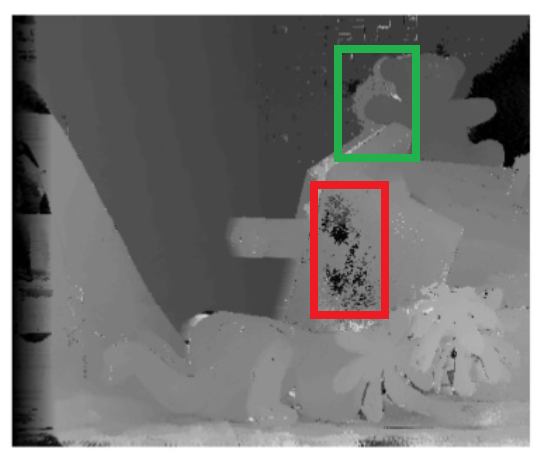 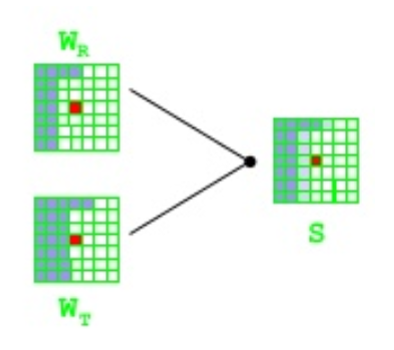 Segmentation Based
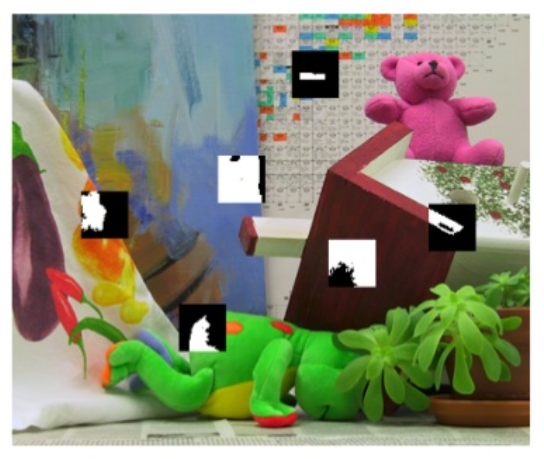 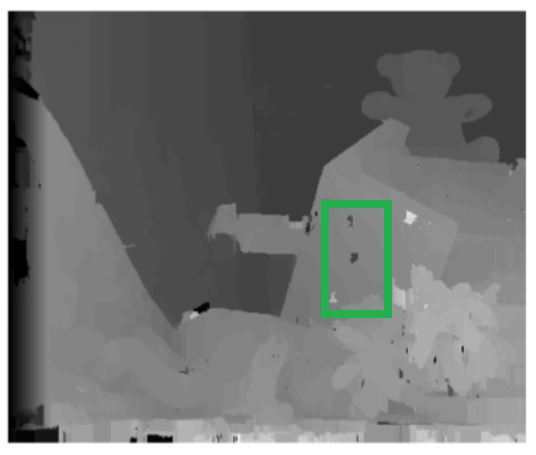 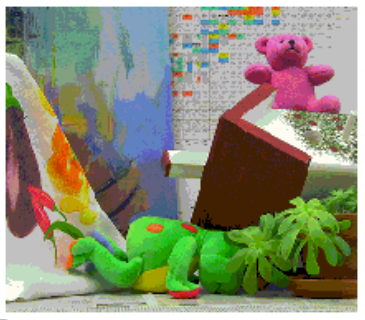 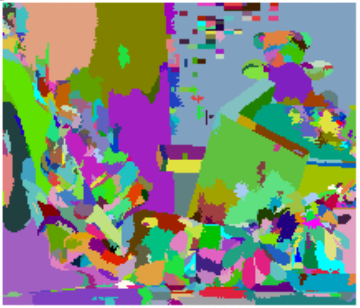 11.4 Local Methods (cont’)
Selecting correct windows is important, since windows must be large enough to contain sufficient texture and small enough to avoid straddle depth discontinuities.
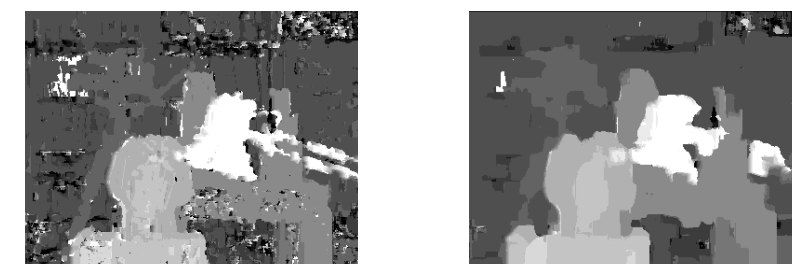 11.4 Local Methods (cont’)
Another method for aggregation is iterative diffusion which adds neighboring cost to each pixel repeatedly.
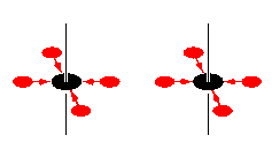 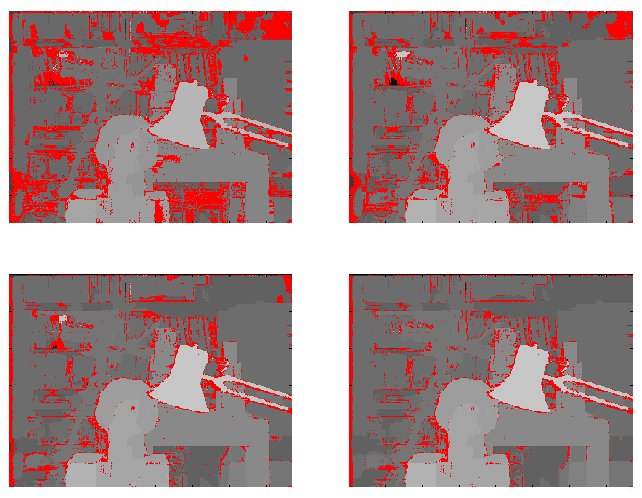 11.4.1 Sub-Pixel Estimation and Uncertainty
Most stereo correspondence algorithms compute a set of integer disparity estimates in discretized space, but sometimes it requires more precision in robot navigation or people tracking.
Otherwise, quantized maps lead to very unappealing view results.
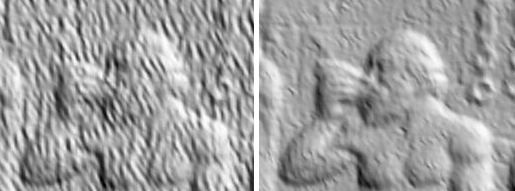 11.4.1 Sub-Pixel Estimation and Uncertainty (cont’)
To remedy this situation, many algorithms apply  sub-pixel as refinement by interpolation.
Sub-pixel disparity estimates are computed by fitting curve, but regions must be the same surface.
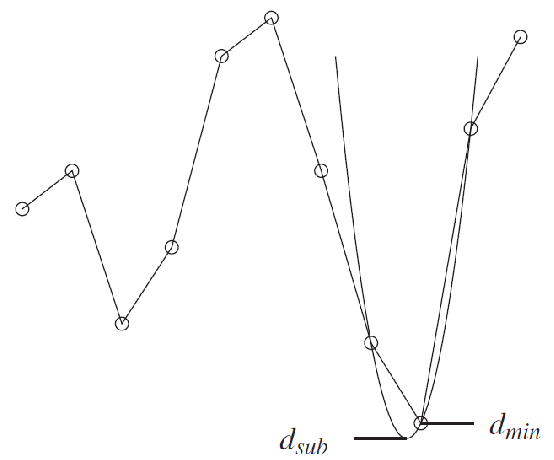 11.4.1 Sub-Pixel Estimation and Uncertainty (cont’)
Computing certainty map from correlation is another way for post processing.
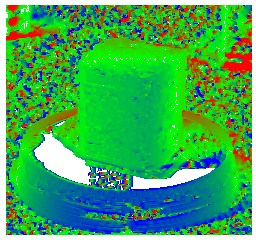 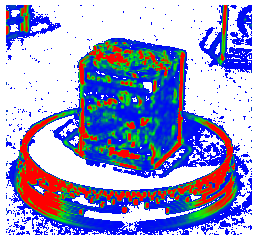 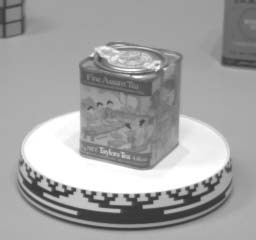 (a)                                               (b)                                               (c)
Figure 11.10 Certainty map in stereo depth estimation (a) input image (b) depth map (c) estimated confidence.
11.5 Global Optimization
Global stereo matching are formulated in energy minimization by finding a solution d.
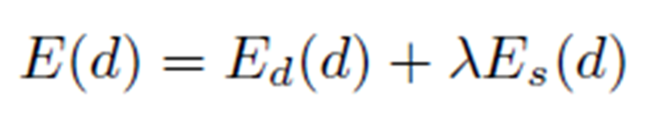 11.5 Global Optimization (cont’)
Global method performs iterative optimization which consists of data terms and smoothness terms for replacing aggregation step.
11.5 Global Optimization (cont’)
The data term measures how well the disparity function agrees with input image pair.




Where C is aggregated matching cost.
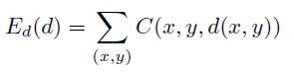 11.5 Global Optimization (cont’)
The smoothness term measures differences between neighboring pixels.




Where    is some monotonically increasing function.
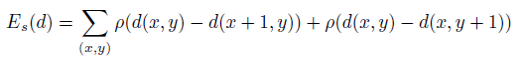 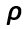 11.5 Global Optimization (cont’)
Once the energy function has been defined, a variety of algorithms are used to find minimum.
Traditional approaches are associated with Markov random fields and regularization.
11.5 Global Optimization (cont’)
There are some alternative approaches for worth studying.
11.5 Global Optimization (cont’)
Cooperative algorithms iteratively update disparity estimates using non-linear operations that cause an overall behavior.
11.5 Global Optimization (cont’)
In the coarse to fine method, image warping and disparity estimates are alternately performed until satisfactory registration is achieved.
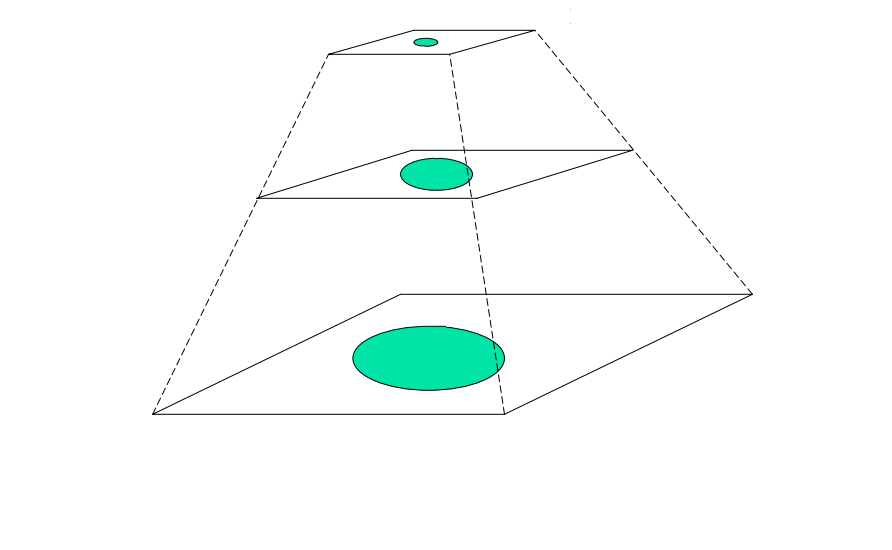 11.5.1 Dynamic Programming
This approaches compute minimum path in the graph with all pairwise matching, and its cost is similarity of regions.
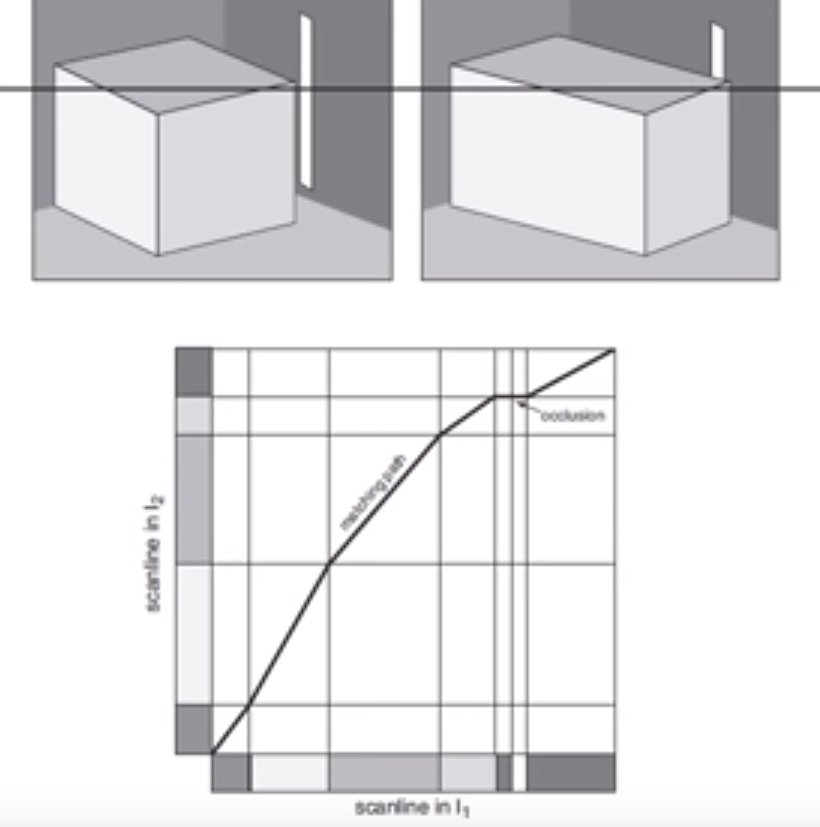 11.5.2 Segmentation Based Techniques
While most stereo matching algorithms perform their computations on pixels, some of the techniques segment the images into regions for trying to label with disparities.
11.5.2 Segmentation Based Techniques (cont’)
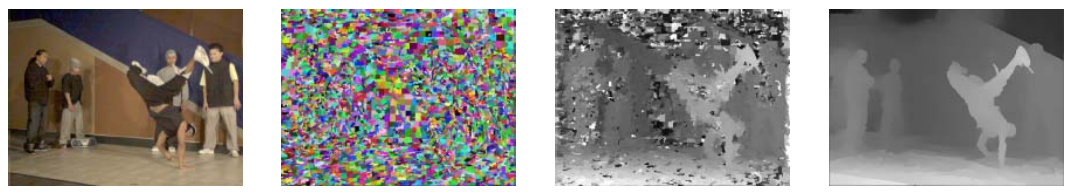 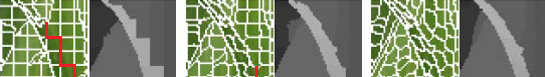 11.6 Multi-view Stereo
While matching pairs of images is a useful way of obtaining depth information, matching more images lead to better results.
Examining all the epipolar plane image can visualize the multi-frame stereo estimation.
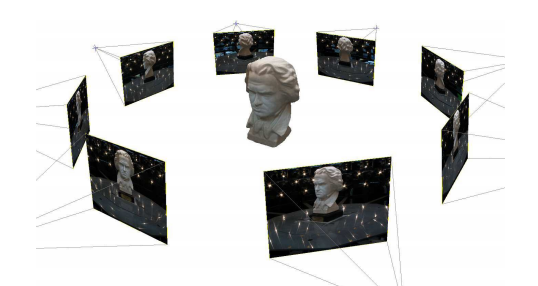 11.6 Multi-view Stereo (cont’)
The condition of occluded object is seen as strip of regions which explain their relationships in the epipolar plane images.
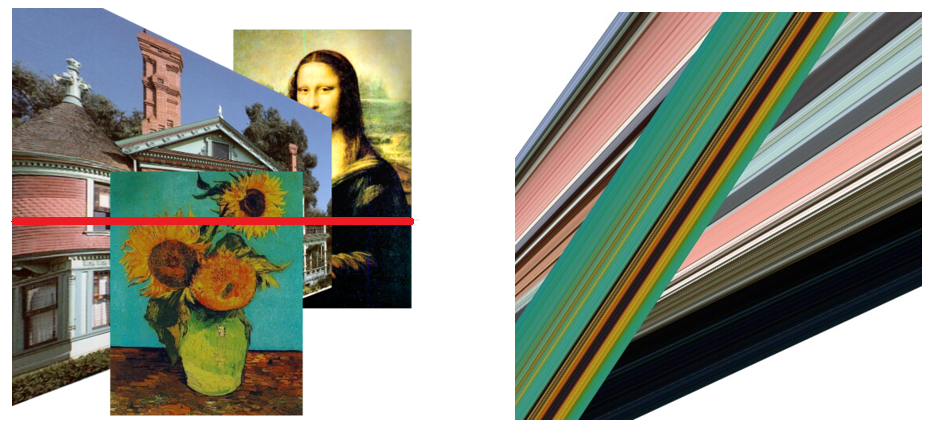 11.6 Multi-view Stereo (cont’)
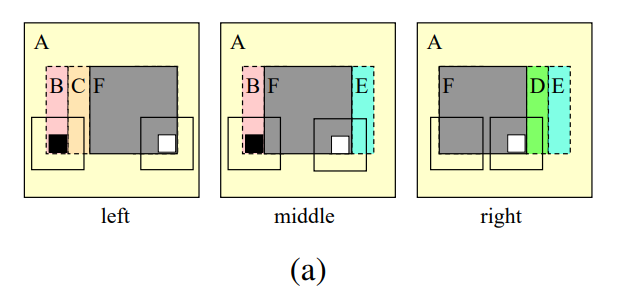 Figure 11.16 Shiftable windows. (a) stable windows which center on the white pixel straddling depth discontinuities.
11.6 Multi-view Stereo (cont’)
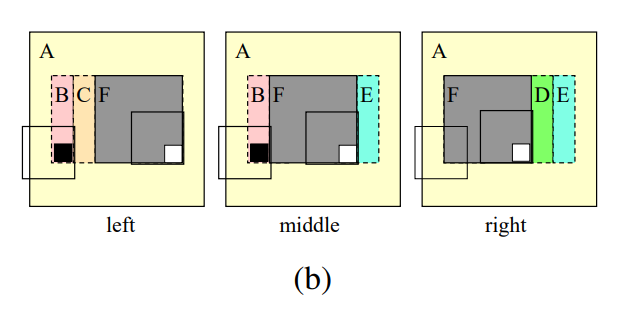 Figure 11.16 Shiftable windows. (b) shiftable windows decrease the problems in partially occluded regions.
11.6 Multi-view Stereo (cont’)
Multiple cameras are used to capture dynamic scene which is kind of scene flow.
The real-time task simultaneously recovers the 3D shape and estimates the 3D motion.
11.6.1 Volumetric and 3D Surface Reconstruction
The goal of multi-view stereo is reconstructing complete object model from a collection of images.
The most challenging part is creating consistent 3D models.
11.6.1 Volumetric and 3D Surface Reconstruction (cont’)
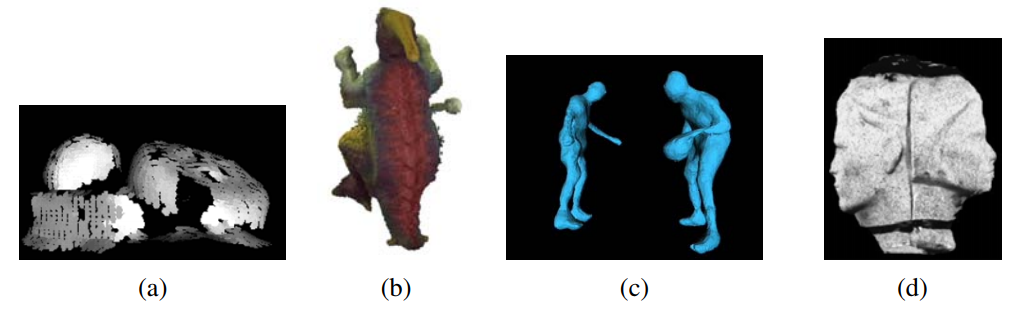 Figure 11.19 Multi-view stereo algorithms. (a) surface based stereo. (b) voxel coloring (c) merging depth map (d) level set method.
11.6.1 Volumetric and 3D Surface Reconstruction (cont’)
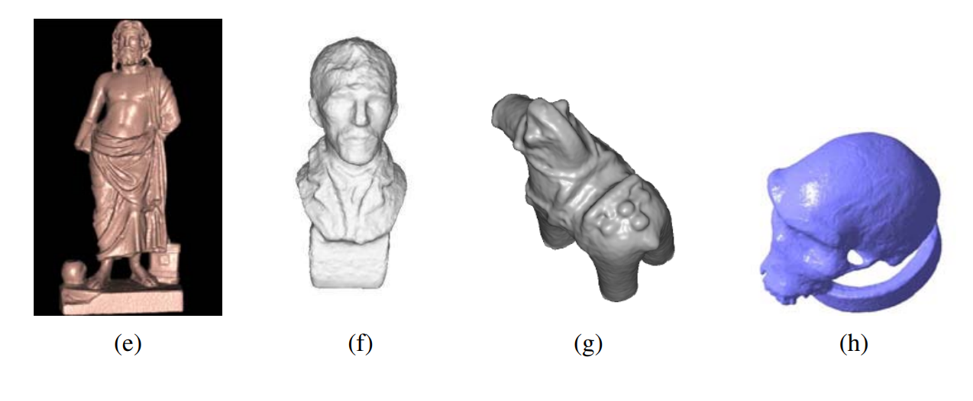 Figure 11.19 Multi-view stereo algorithms. (e) stereo fusion (f) multi-view image matching (g) graph cut (h) visual hulls.
11.6.1 Volumetric and 3D Surface Reconstruction (cont’)
In order to compare all these techniques, there is a six point taxonomy that can help classify algorithms in this section.
11.6.1 Volumetric and 3D Surface Reconstruction (cont’)
The most popular representations is uniform grid of voxels in 3D scene.
Photo consistency measure is a choice that computes directly on the surface.
Single depth map is the ability to distinguish visibility and occlusions.
11.6.1 Volumetric and 3D Surface Reconstruction (cont’)
Most matching algorithms adopt some form of prior model for the expected shape.
Some approaches define over consistency volume to recover a complete surface by global optimization.
To refine or evolve a rough model, it usually requires an accurate initialization.
11.6.1 Volumetric and 3D Surface Reconstruction (cont’)
http://vision.middlebury.edu/
IPPR Conference on Computer Vision, Graphics, and Image Processing
Title
Abstract
Introduction
What is XXX? 
Why important?
Background
Previous research 
Advantage or disadvantage
Motivation
What is  your approach?
Contribution
What is new?
Is it original?
Method
Theory
Steps
Experiments
Assumption
Equipment
Setup
Results
Pictures display
Working prototype
Performance Measure
Compute time
Memory space
Misdetection or false alarm
IPPR Conference on Computer Vision, Graphics, and Image Processing (cont’)
Discussion
Conclusion
Future work
Reference